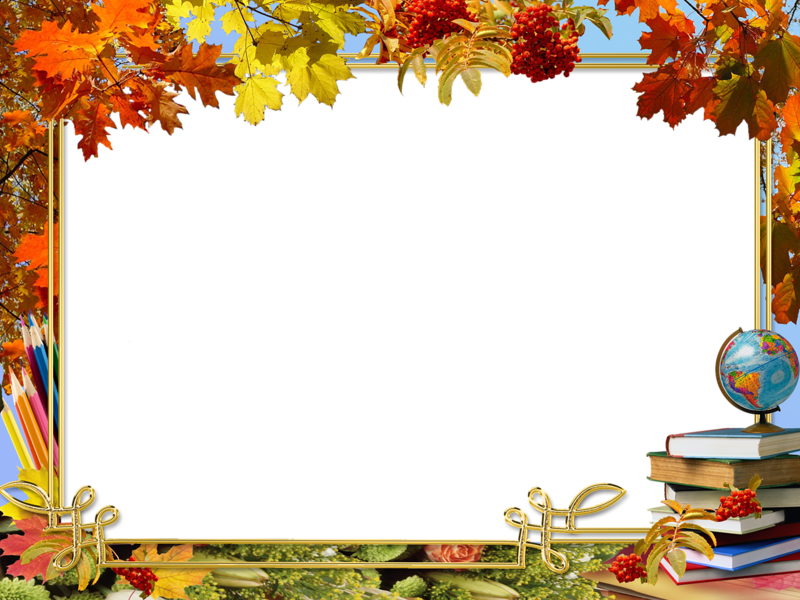 «Родной язык – бесценное богатство»
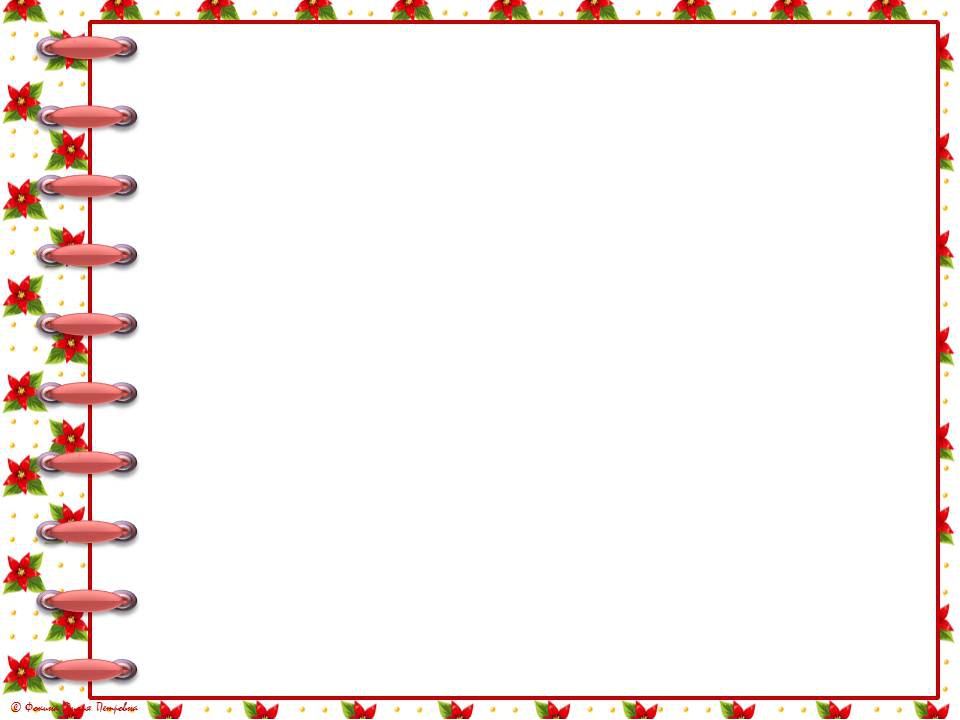 Перед вами громада – русский язык! Наслаждение глубокое зовет вас, наслаждение погрузиться во всю неизмеримость его и изловить чудные законы его.                                                                                  	                                                                                  Н.В.Гоголь
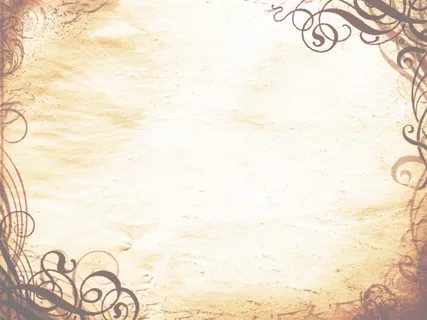 Речь правильная и хорошая
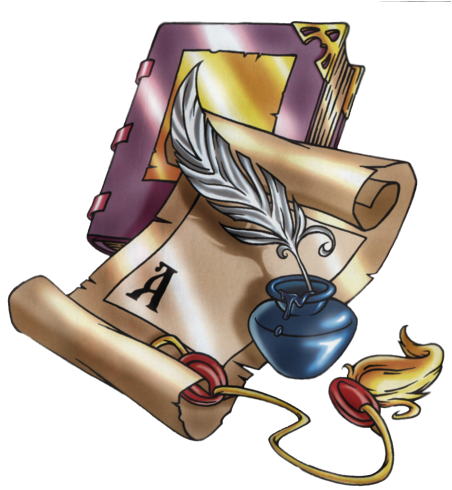 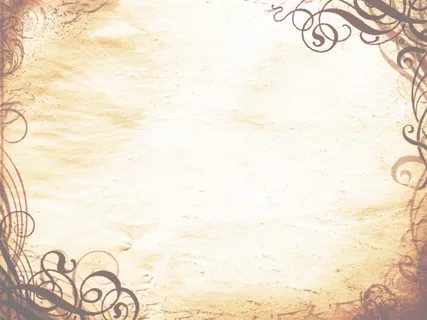 Переведи
Я торчу от этой песни - 
Ловлю кайф -
Выделываться -
Прикол -
Отпад -
Тащиться -
Хавать -
Тачка-
Стопудово-
Свалить-
В натуре -
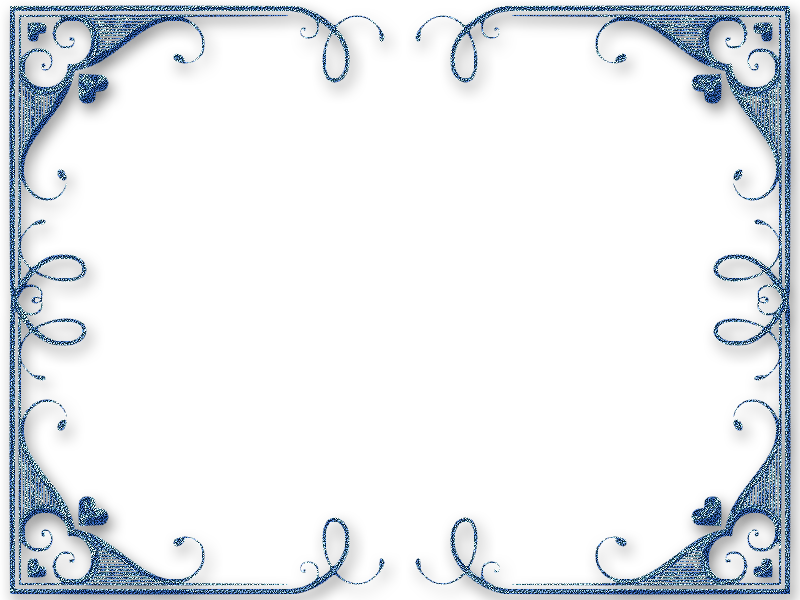 «Берегите чистоту языка, как святыню. Русский язык так богат и гибок, что нам нечего брать у тех, кто беднее нас»И.С.Тургенев